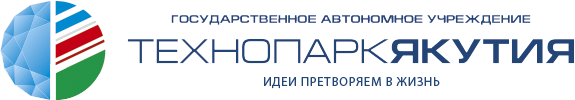 УМНИК
Подача заявки на конкурс
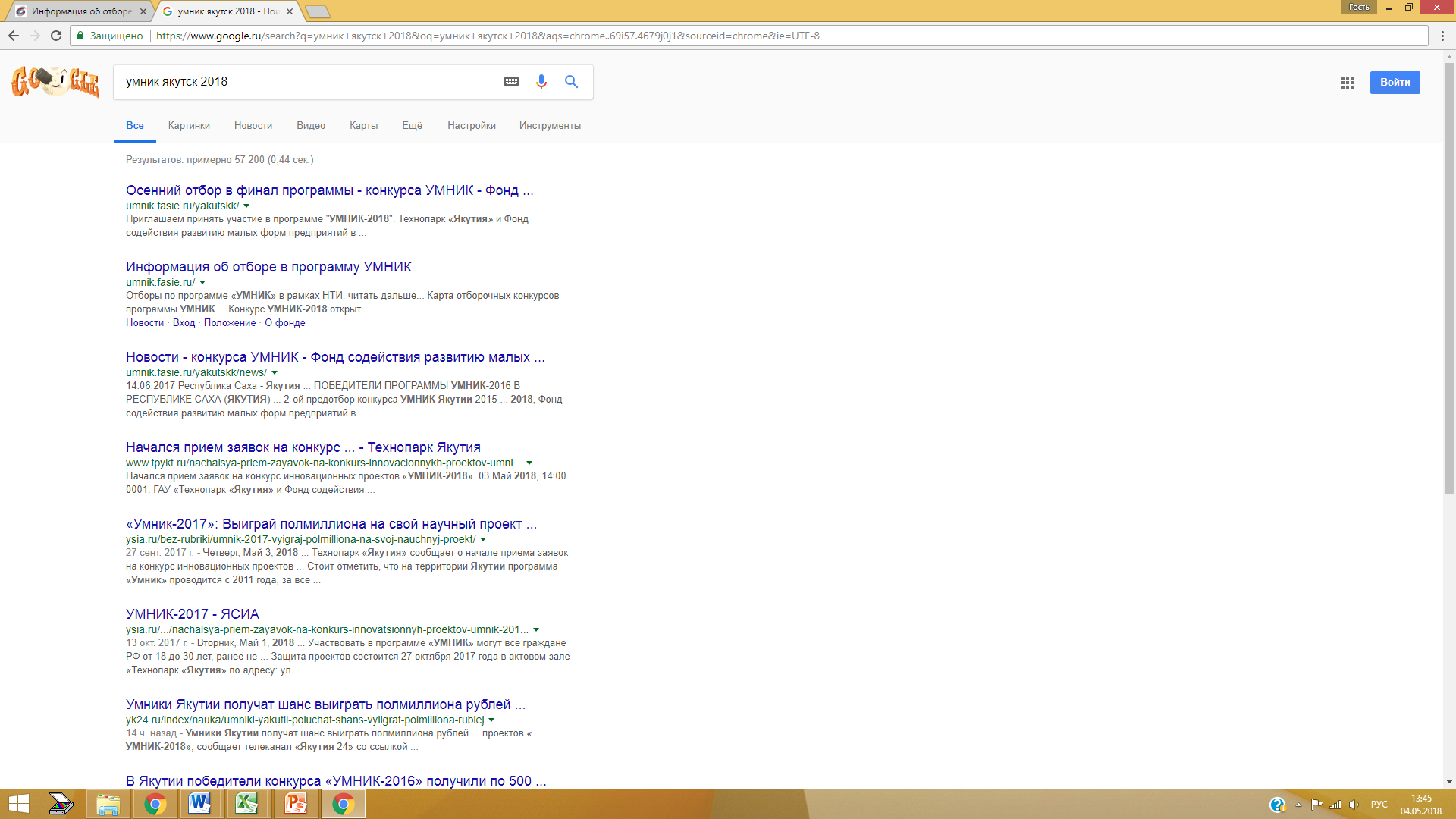 umnik.fasie.ru
Официальный сайт конкурса
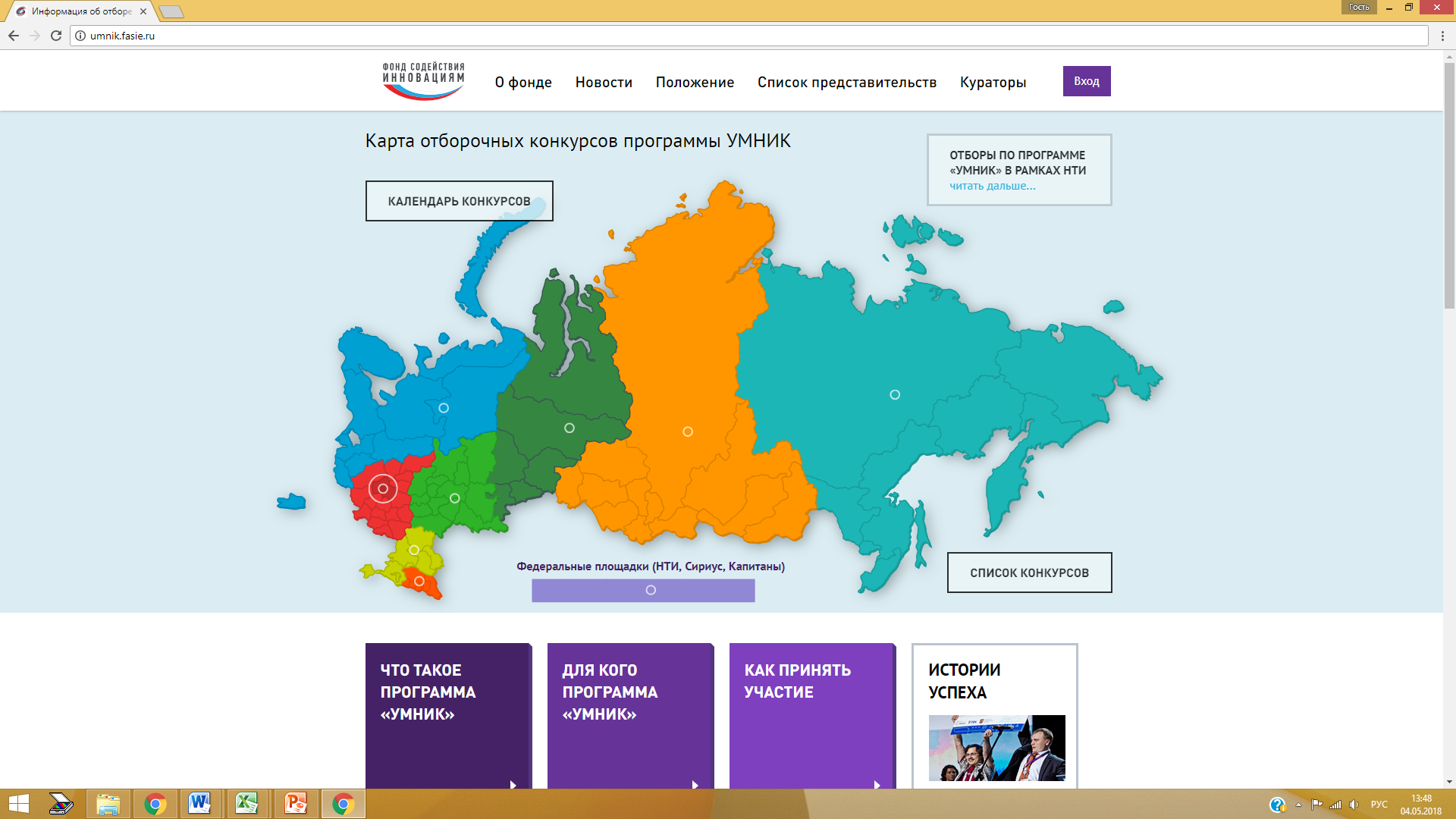 Требуется РЕГИСТРАЦИЯ
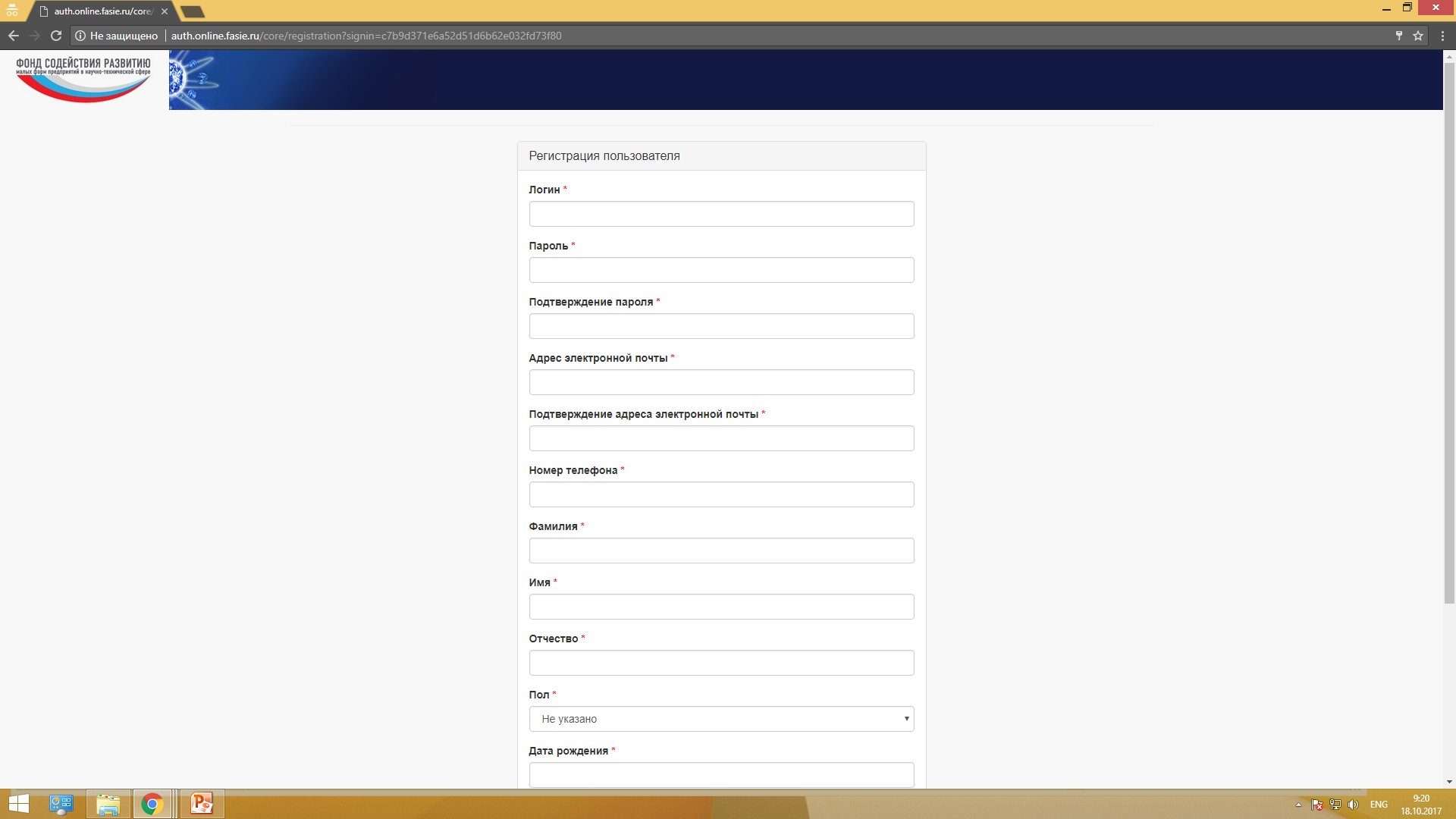 После регистрации и подтверждения
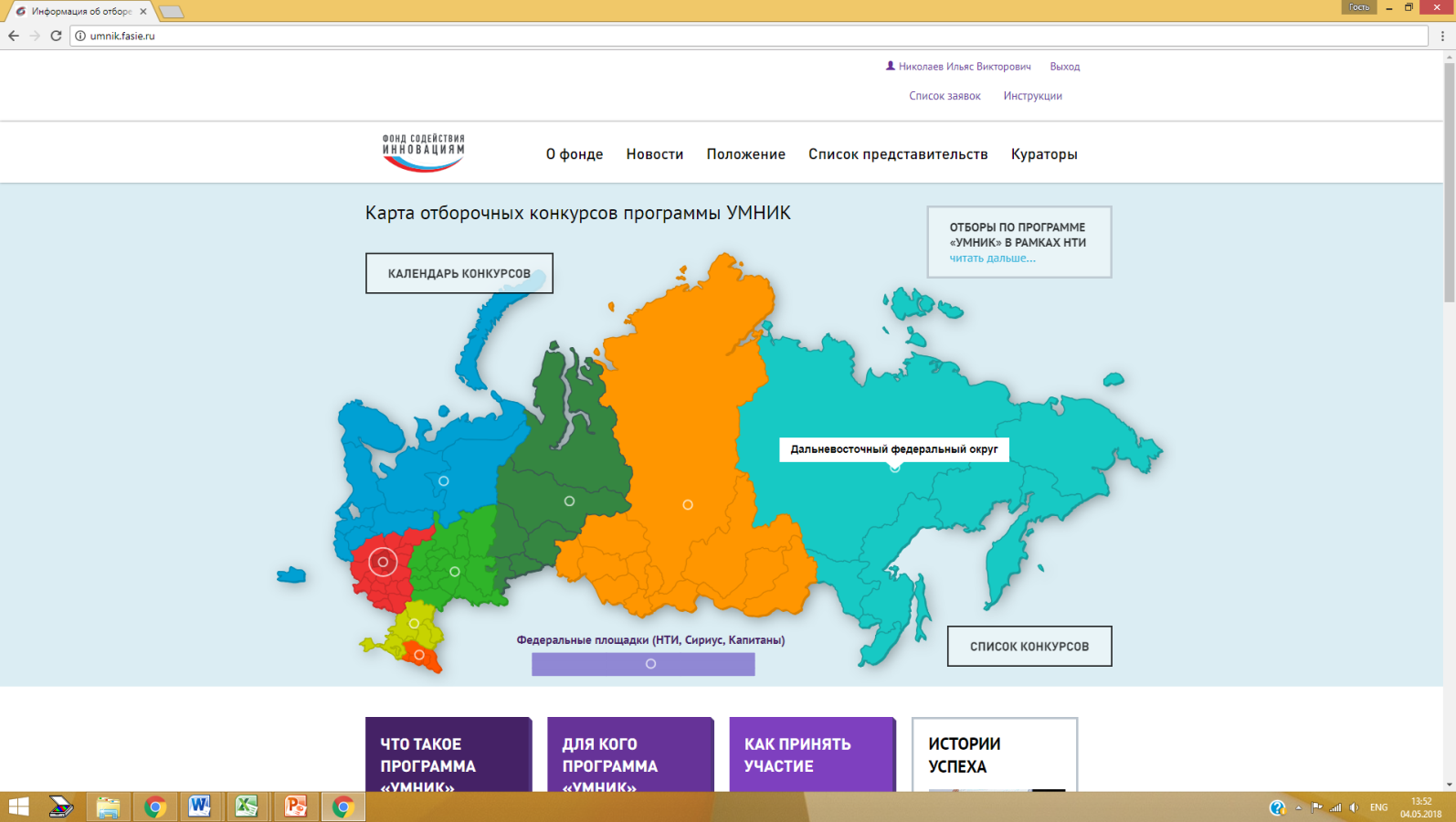 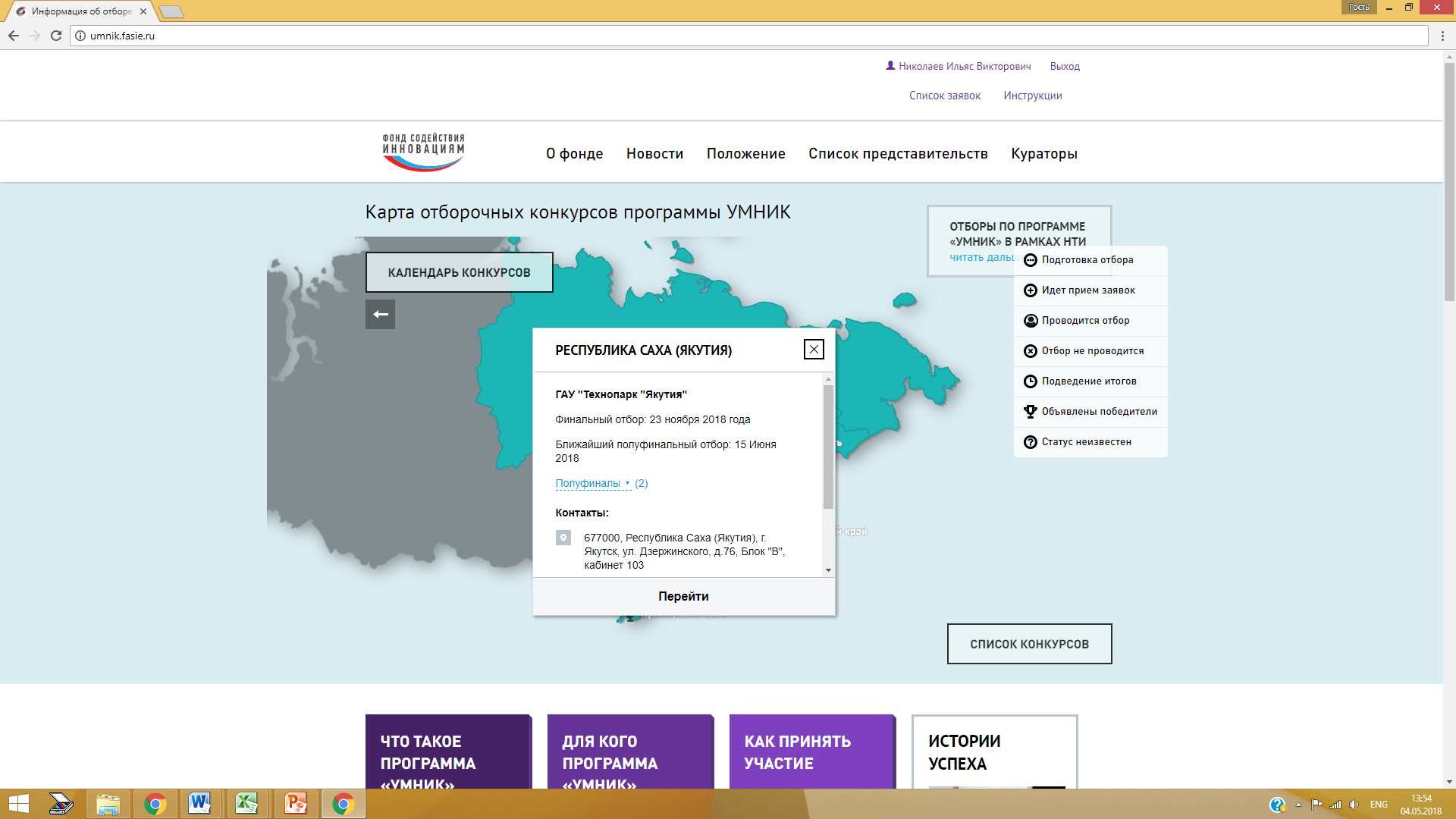 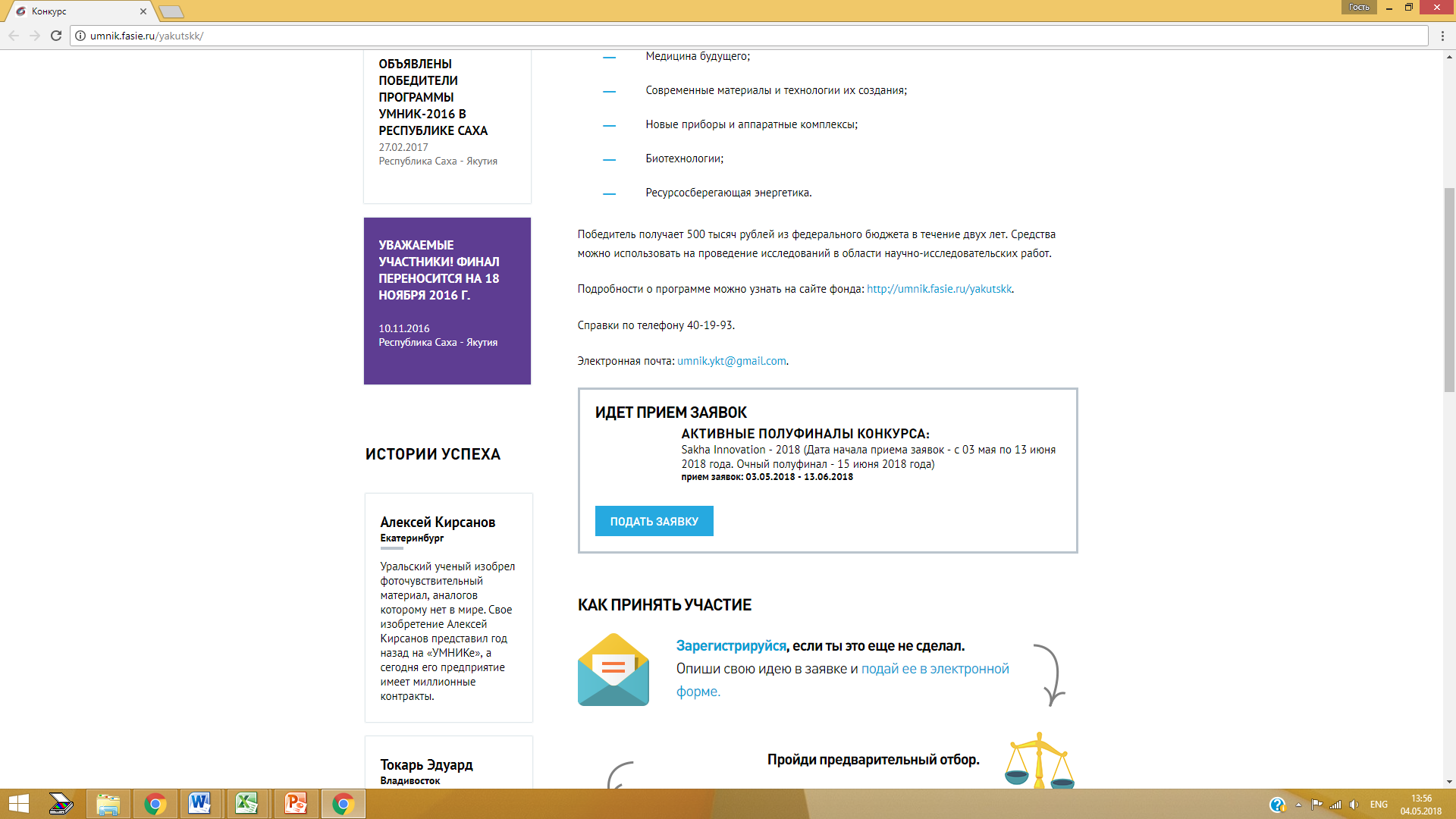 Подать Заявку
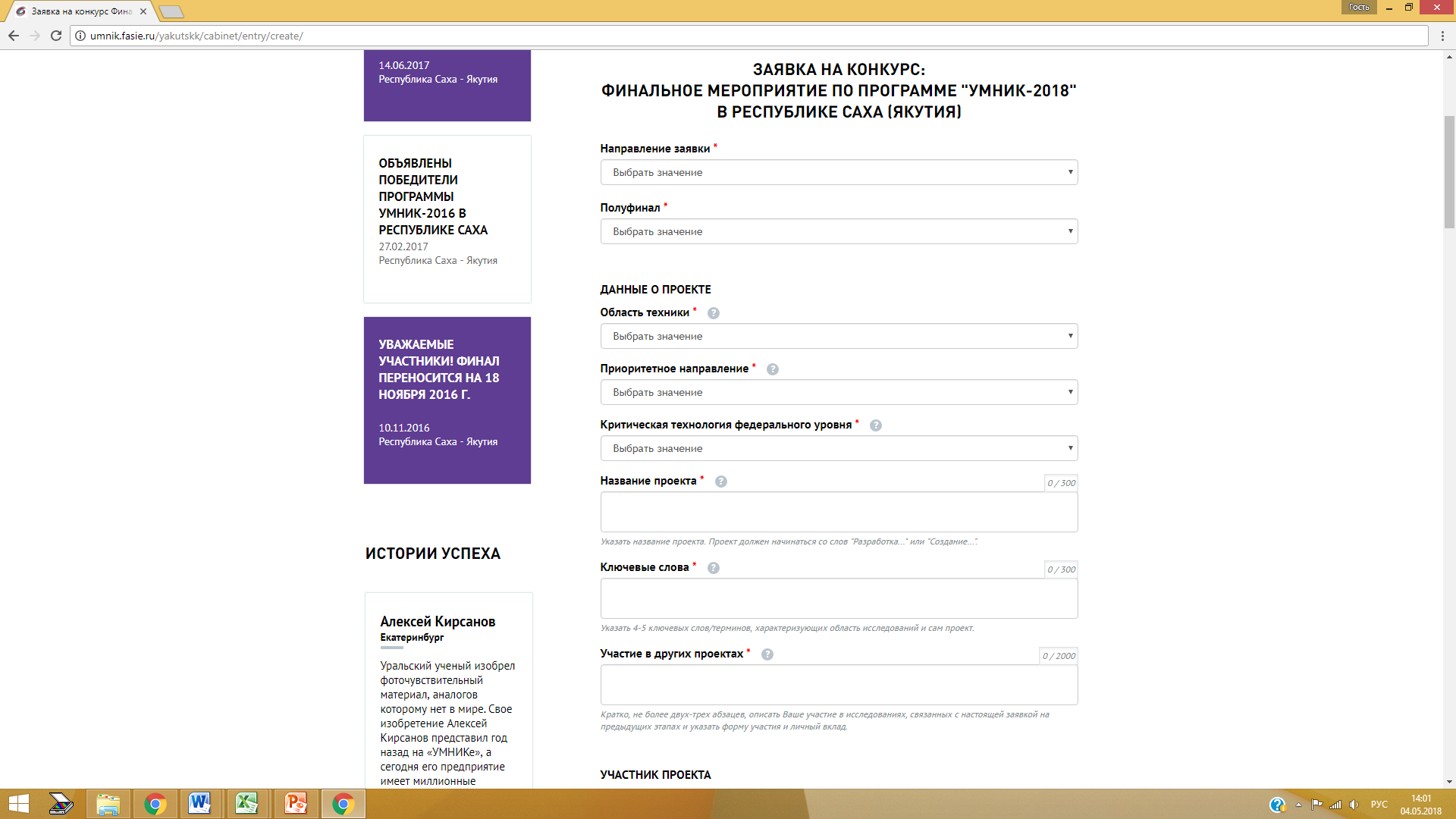 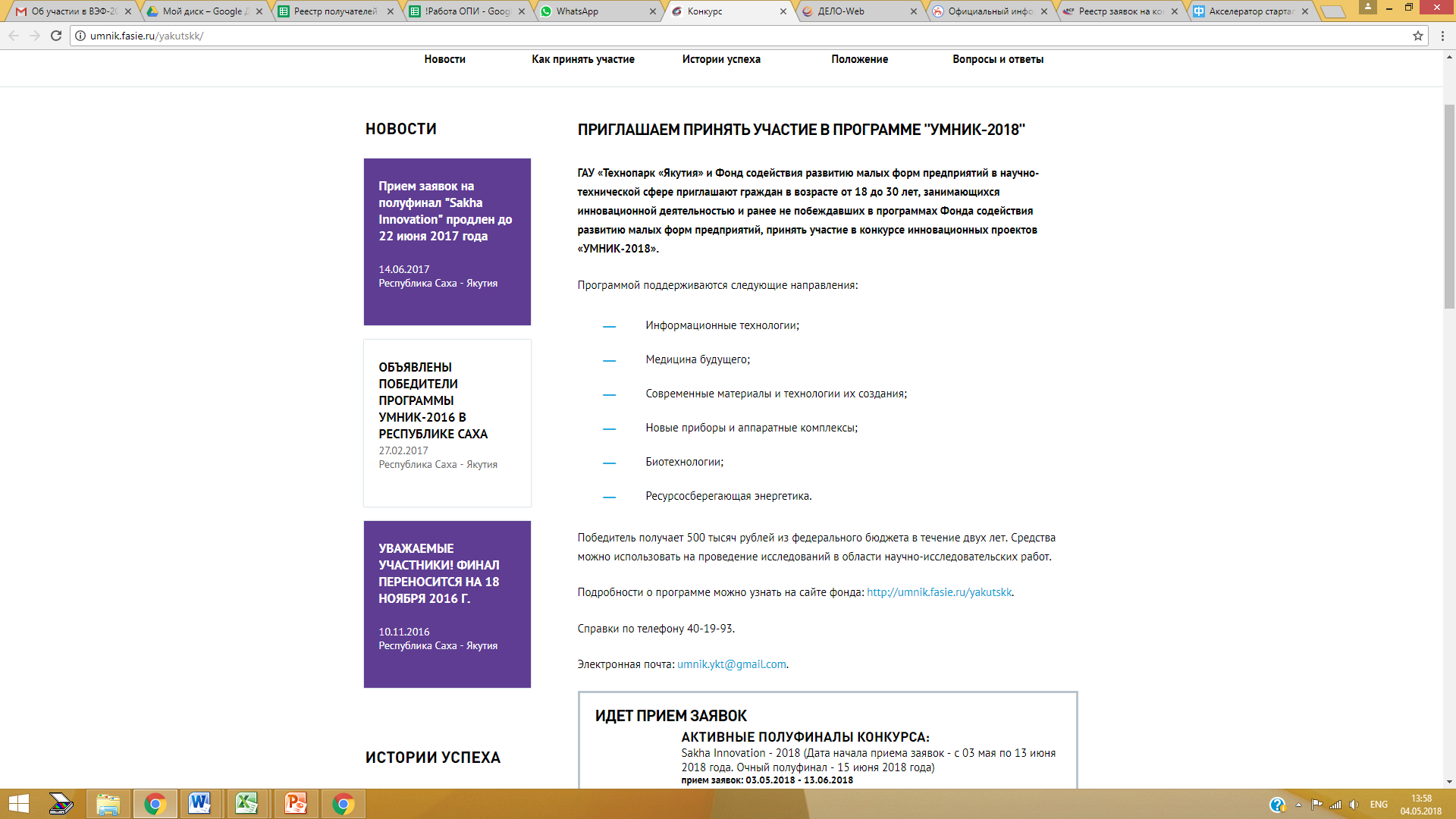 Полуфинал
Sakha Innovation – 2018 с 2018.06.15 по 2018.06.15
Название проекта
Ключевые слова
Указать 4-5 ключевых слов
Участие в других проектах
Описать Ваше участие в исследованиях, связанных с настоящей заявкой на предыдущих этапах и указать форму участия и личный вклад.
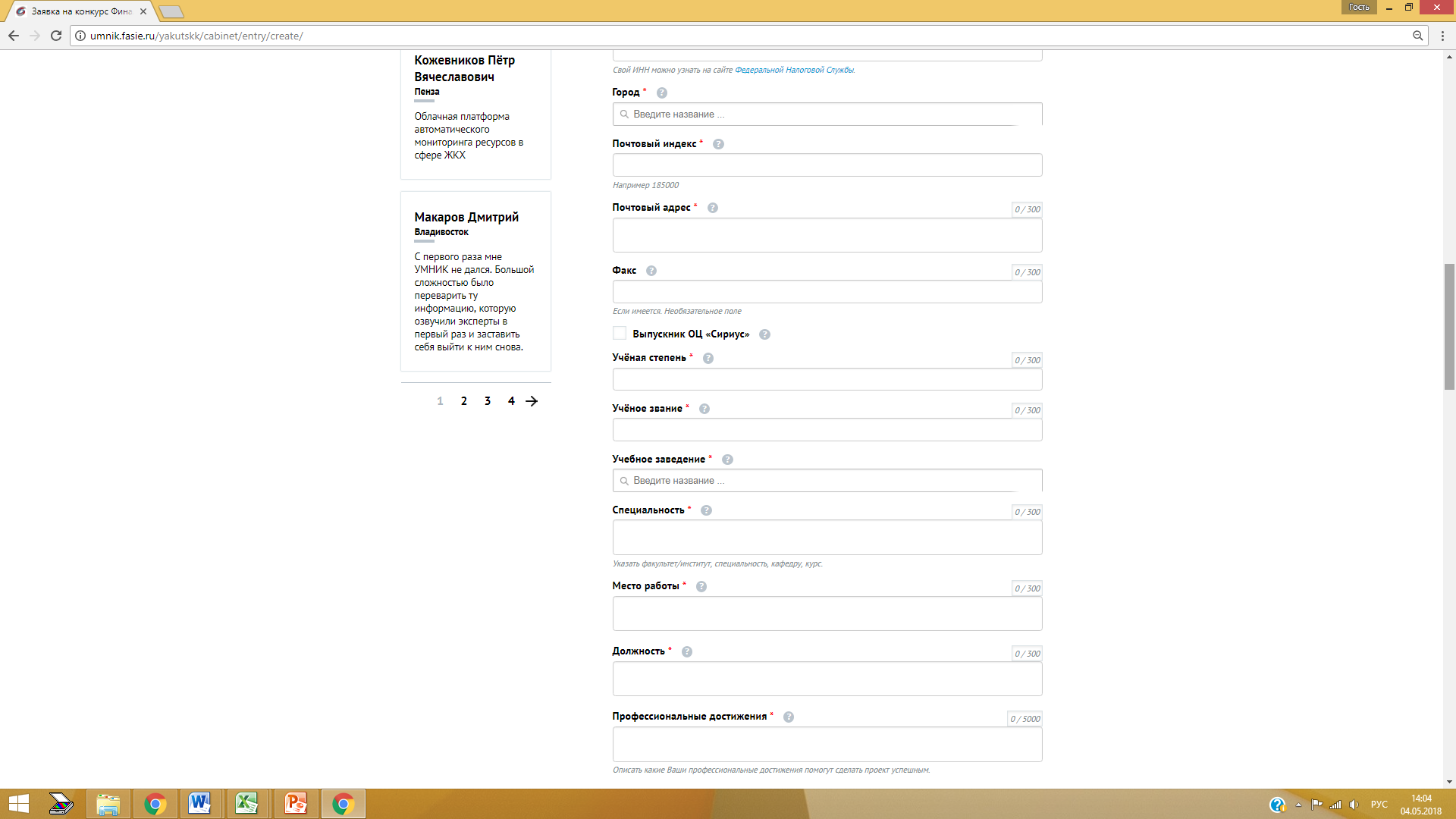 Контактные данные
Информация о себе
Описать какие Ваши профессиональные достижения помогут сделать проект успешным.
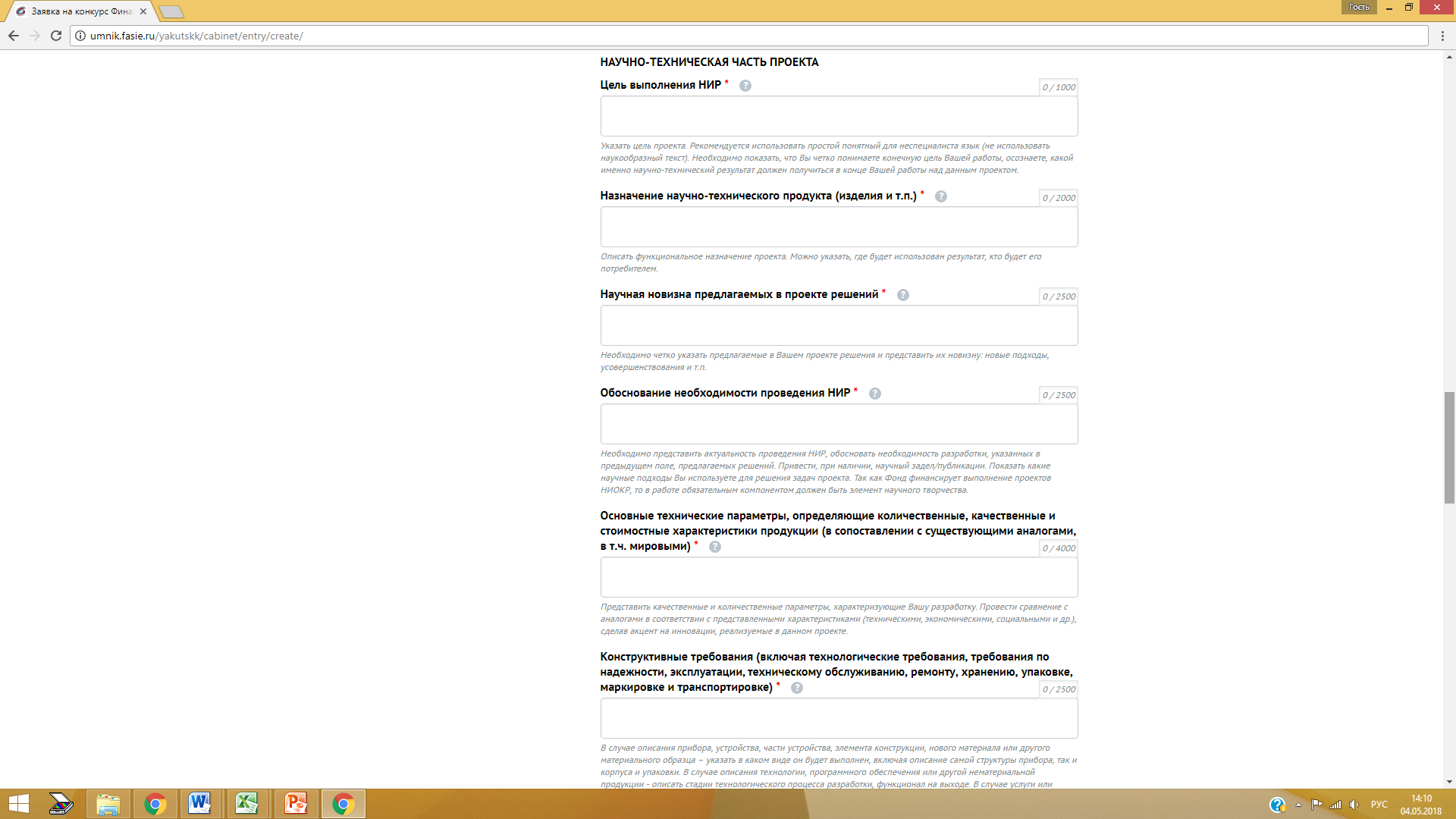 ЦЕЛЬ научно-исследовательской работы
Рекомендуется использовать простой понятный для неспециалиста язык
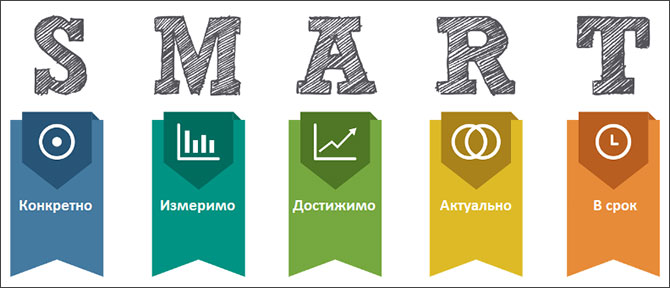 Научная новизна предлагаемых в проекте решений
Назначение научно-технического продукта
Необходимо четко указать предлагаемые в Вашем проекте решения и представить их новизну: новые подходы, усовершенствования и т.п.
Описать функциональное назначение проекта. Можно указать, где будет использован результат, кто будет его потребителем.
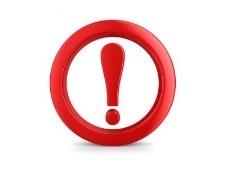 Важно
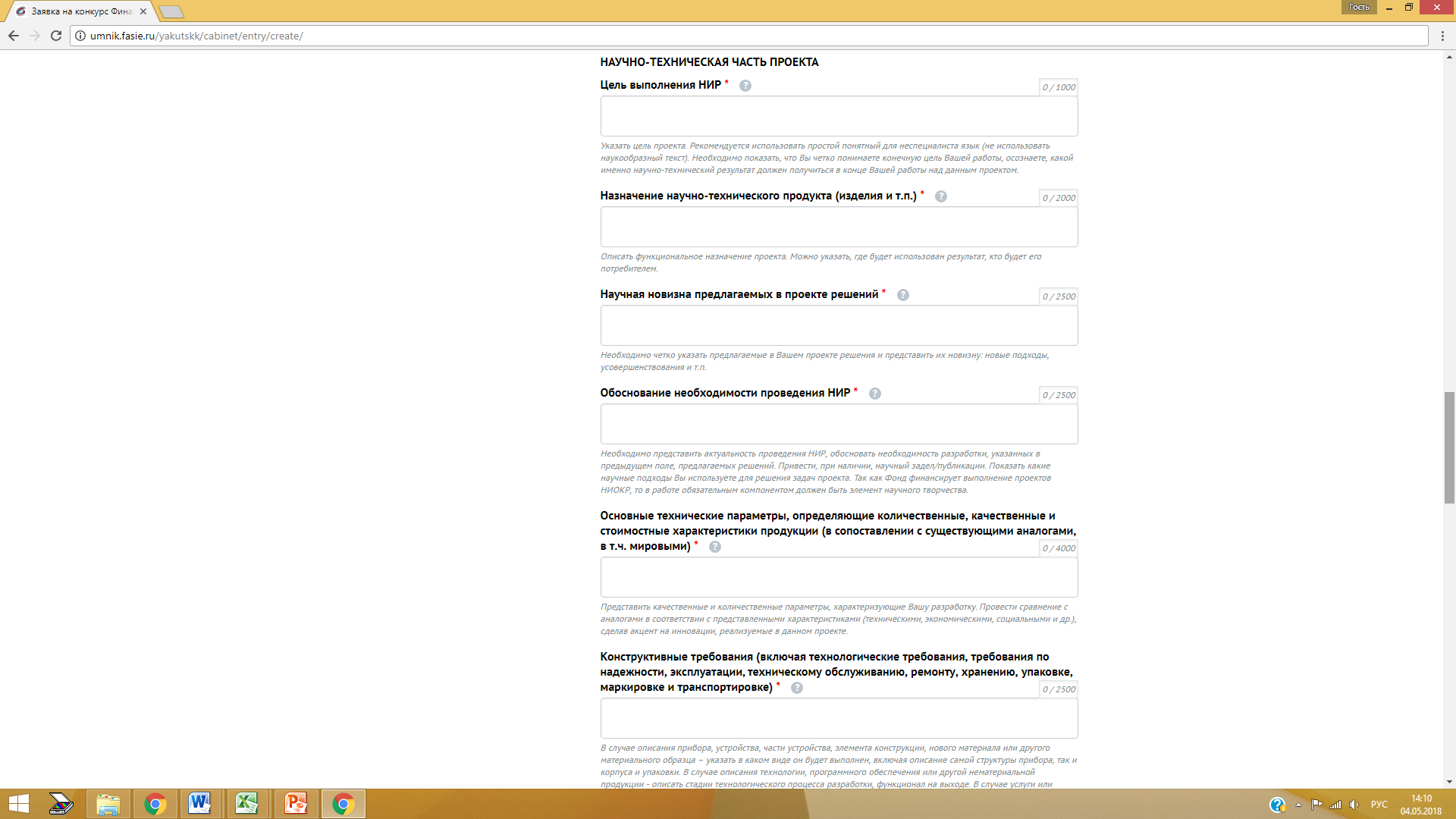 Обоснование необходимости проведения НИР
Необходимо представить актуальность проведения НИР, обосновать необходимость разработки, указанных в предыдущем поле, предлагаемых решений. Привести, при наличии, научный задел/публикации. Показать какие научные подходы Вы используете для решения задач проекта. Так как Фонд финансирует выполнение проектов НИОКР, то в работе обязательным компонентом должен быть элемент научного творчества.
Основные технические параметры, определяющие количественные, качественные и стоимостные характеристики продукции
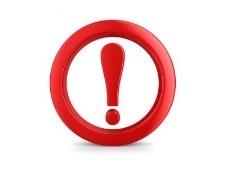 Важно
Представить качественные и количественные параметры, характеризующие Вашу разработку. Провести сравнение с аналогами в соответствии с представленными характеристиками.
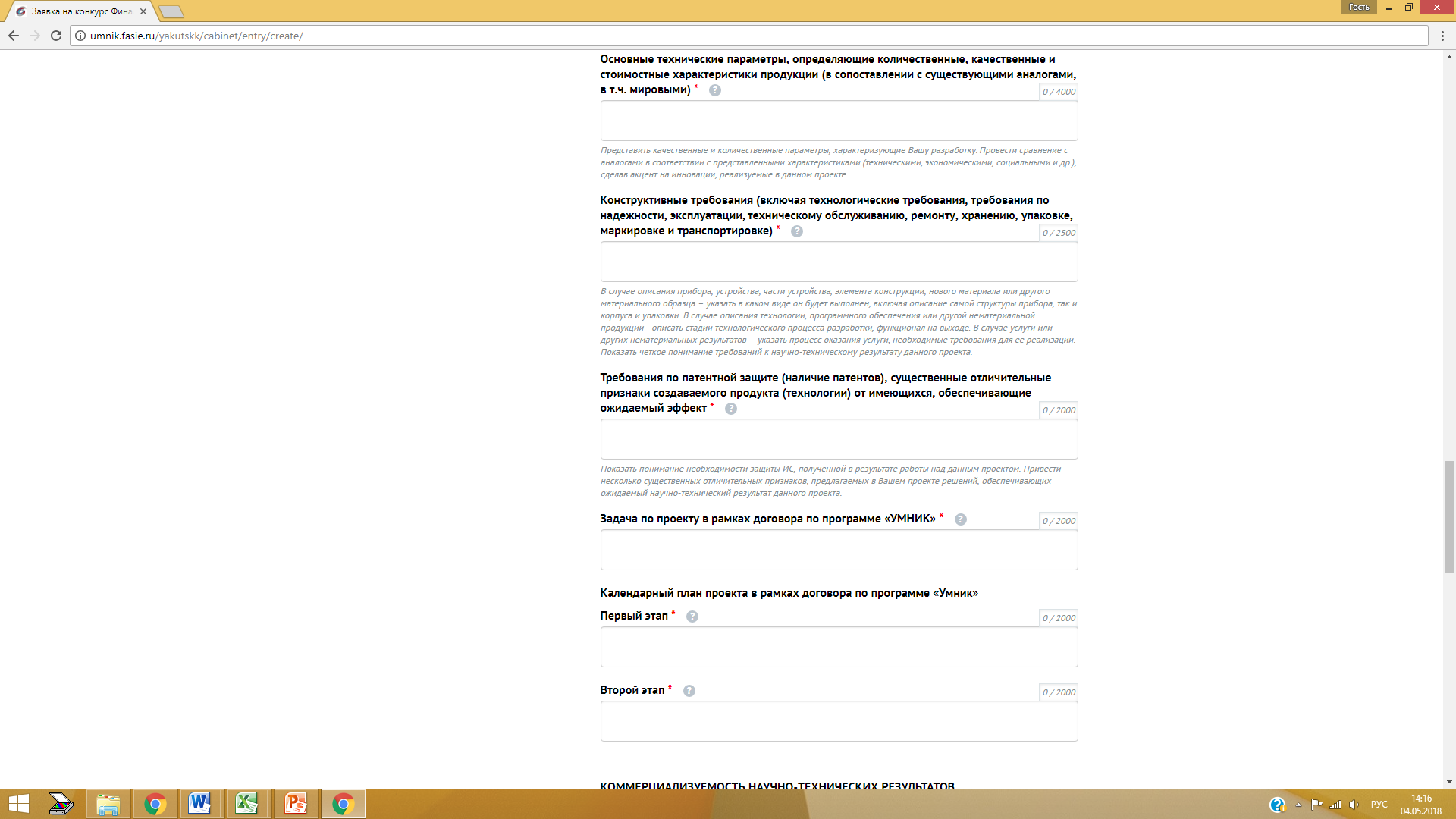 Конструктивные требования
В случае описания устройства, элемента конструкции, нового материала или другого материального образца – 
Указать в каком виде он будет выполнен, включая описание самой структуры прибора, так и корпуса и упаковки.
В случае описания технологии, программного обеспечения или другой нематериальной продукции – 
Указать описать стадии технологического процесса разработки, функционал на выходе.
Требования по патентной защите (наличие патентов)
Показать понимание необходимости защиты ИС, полученной в результате работы над данным проектом. Привести несколько существенных отличительных признаков, предлагаемых в Вашем проекте решений, обеспечивающих ожидаемый научно-технический результат данного проекта.
В случае услуги или других нематериальных результатов – 
Указать процесс оказания услуги, необходимые требования для ее реализации. Показать четкое понимание требований к научно-техническому результату данного проекта.
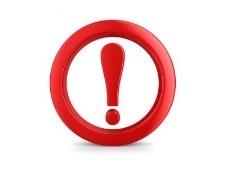 Важно
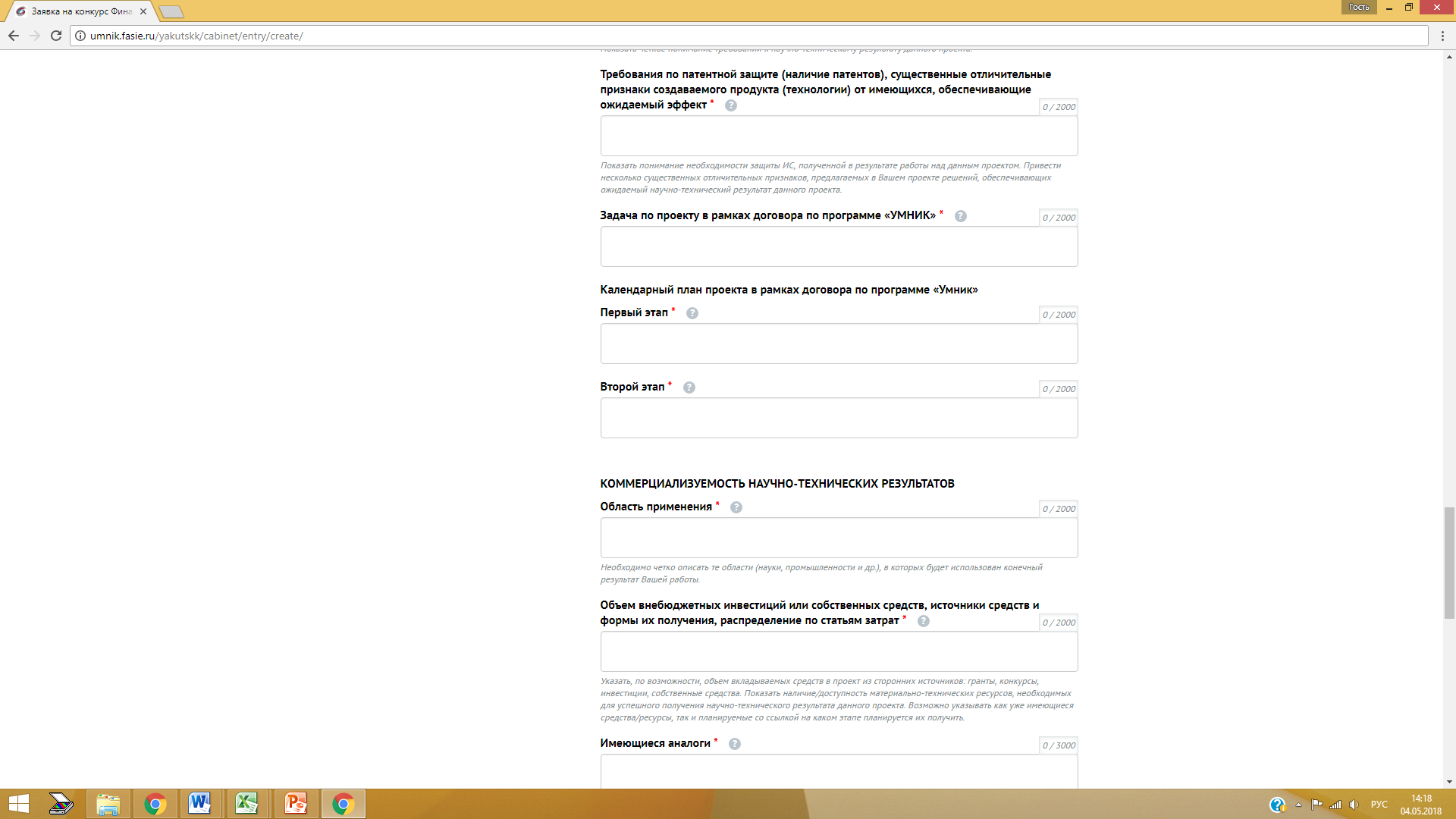 Указать, какую задачу будете решать в рамках НИР
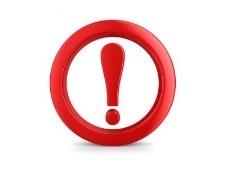 Важно
Указать поэтапный план решения задачи в рамках договора: наименование работ и сроки выполнения
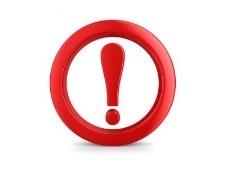 Важно
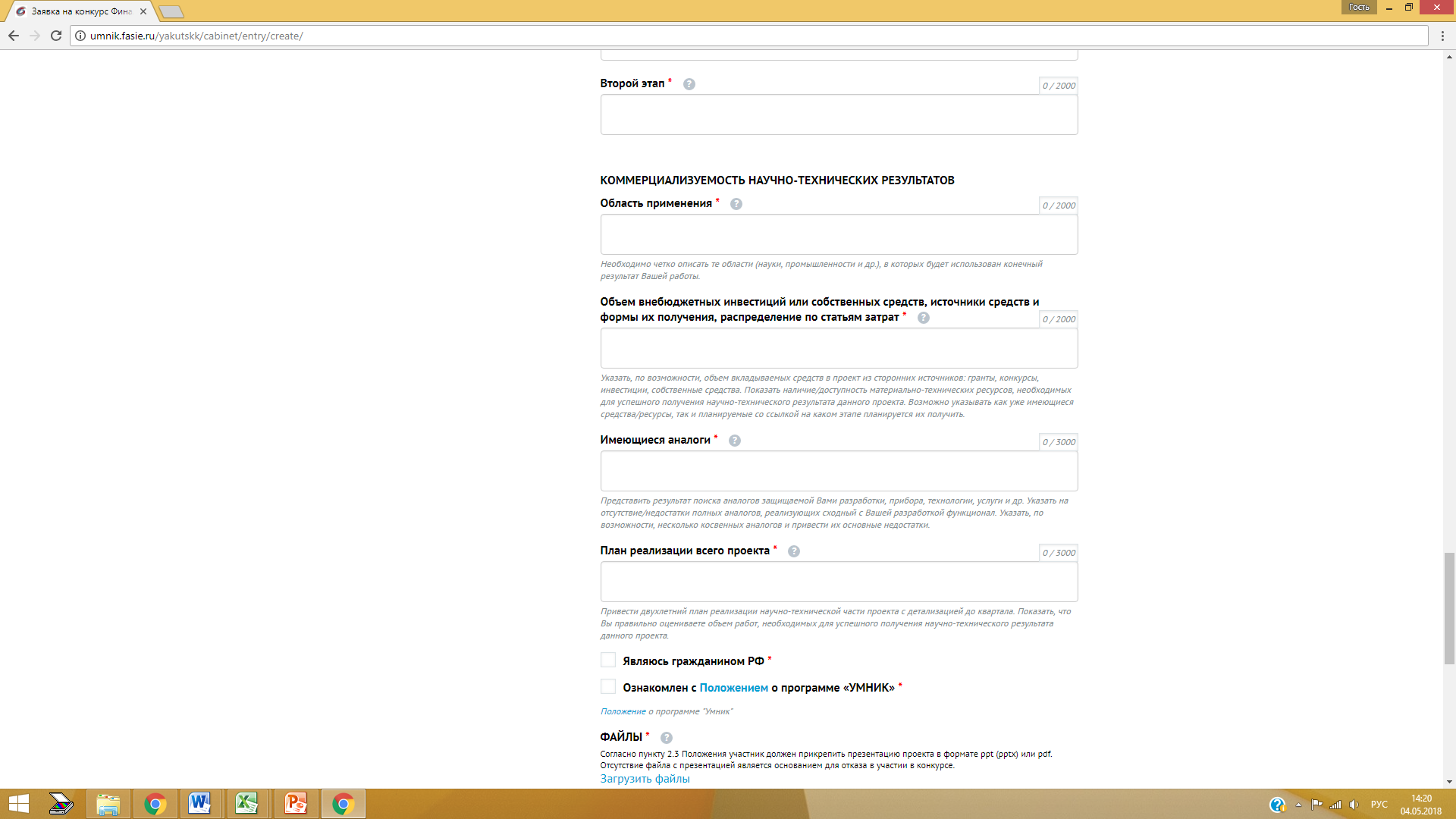 Область применения
Необходимо четко описать те области (науки, промышленности и др.), в которых будет использован конечный результат Вашей работы.
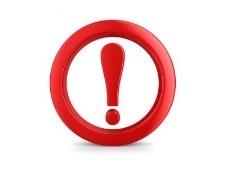 Важно
Объем внебюджетных инвестиций или собственных средств, источники средств и формы их получения, распределение по статьям затрат
Указать, по возможности, объем вкладываемых средств в проект из сторонних источников: гранты, конкурсы, инвестиции, собственные средства. Показать наличие/доступность материально-технических ресурсов, необходимых для успешного получения научно-технического результата данного проекта. Возможно указывать как уже имеющиеся средства/ресурсы, так и планируемые со ссылкой на каком этапе планируется их получить.
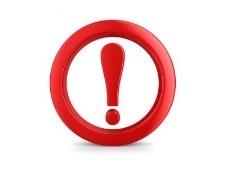 Важно
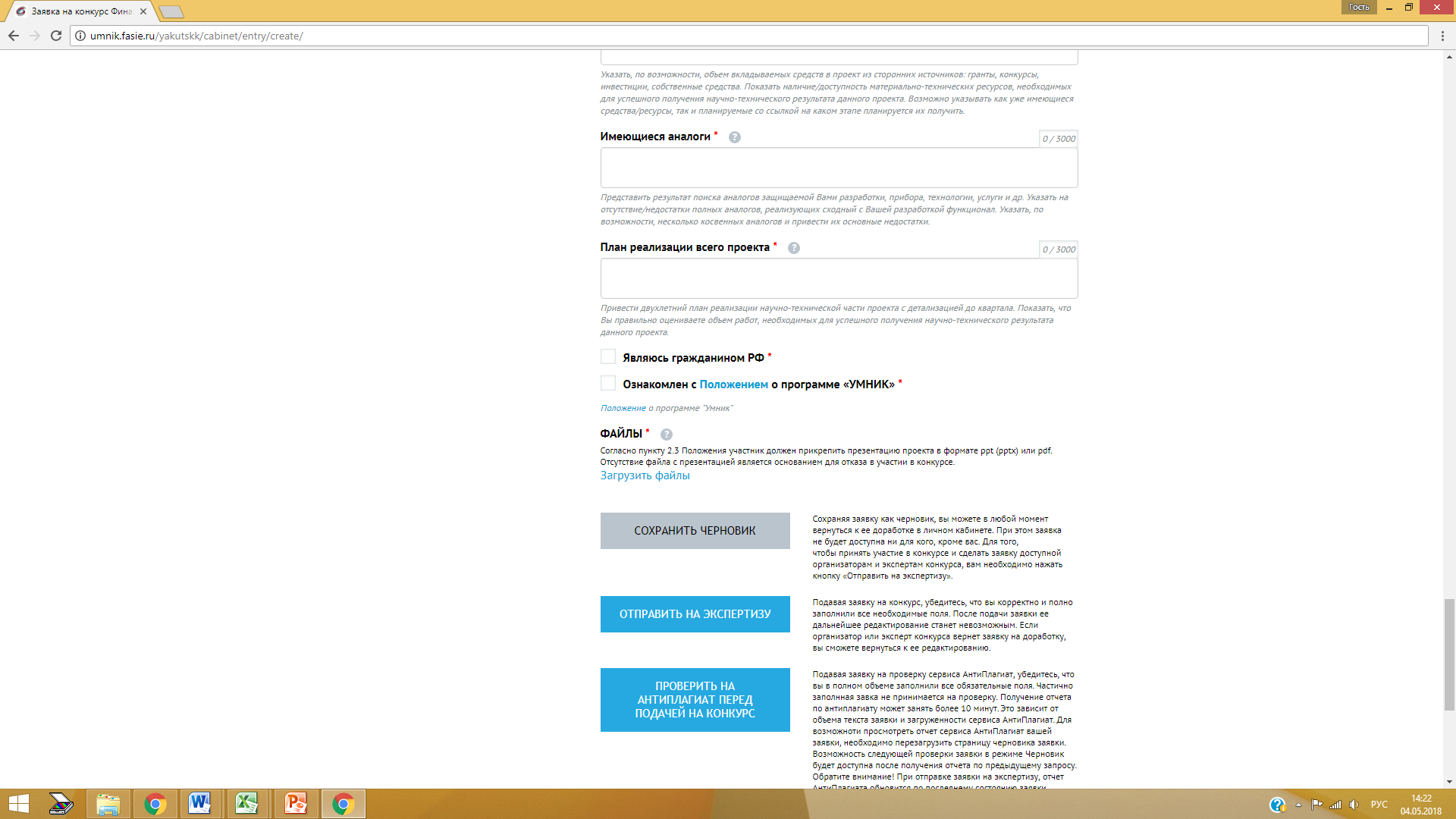 Имеющиеся аналоги
Представить результат поиска аналогов защищаемой Вами разработки, прибора, технологии, услуги и др. Указать на отсутствие/недостатки полных аналогов, реализующих сходный с Вашей разработкой функционал. Указать, по возможности, несколько косвенных аналогов и привести их основные недостатки.
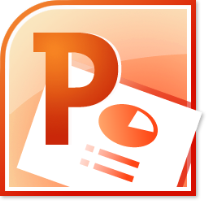 План реализации
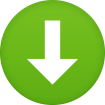 Привести двухлетний план реализации научно-технической части проекта с детализацией до квартала. Показать, что Вы правильно оцениваете объем работ, необходимых для успешного получения научно-технического результата данного проекта.
Не забудьте Загрузить презентацию
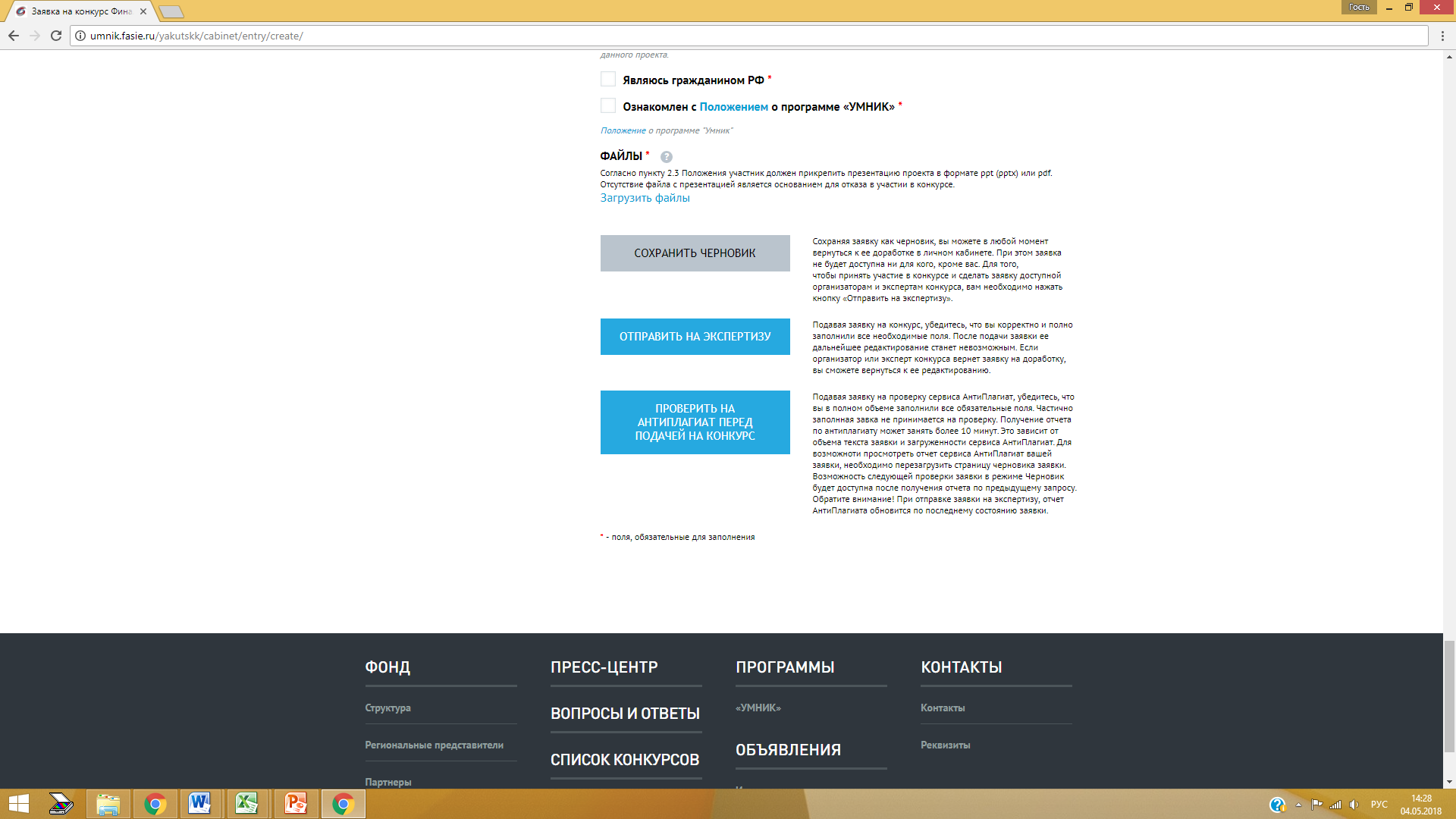 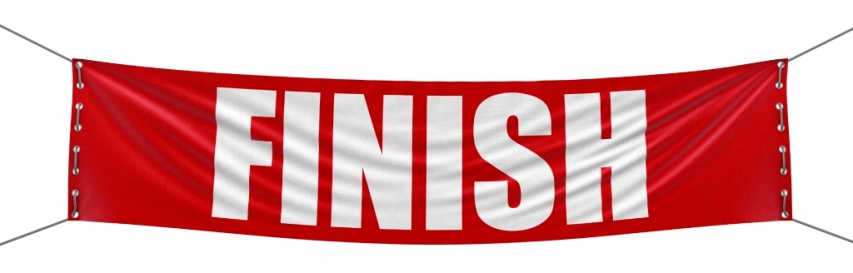 Поздравляем Вы это сделали!